PEMRROGRAMAN WEB (PHP)
JULIAN CHANDRA W
J u r u s a n   M a n a j e m e n   I n f o r m a t I k a
F a k u l t a s   T e k n I k   d a n   I l m u   K o m p u t e r
U n I v e r s I t a s   K o m p u t e r   I n d o n e s I a
OPERATOR
Dalam bahasa pemrograman secara umum, operator digunakan untuk memanipulasi atau melakukan proses perhitungan pada suatu nilai. Sampai saat ini, Anda telah mengenal operator “.” (menggabungkan string) dan “=” (proses assignment). Selain dua operator itu masih banyak jenis operator yang lain dalam PHP
OPERATOR DALAM PHP ?
Operator aritmatik
Operator assigment (perbandingan)
Gabungan operator aritmatik dan assignment
A. OPERATOR ARITMATIK
Berikut ini adalah tabel operator aritmatik, makna dan contohnya:
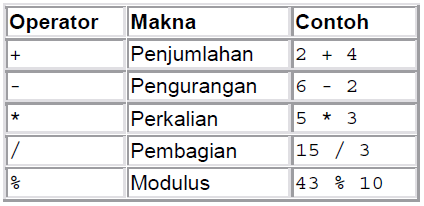 CONTOH PENGGUNAAN OPERATOR ARITMATIK
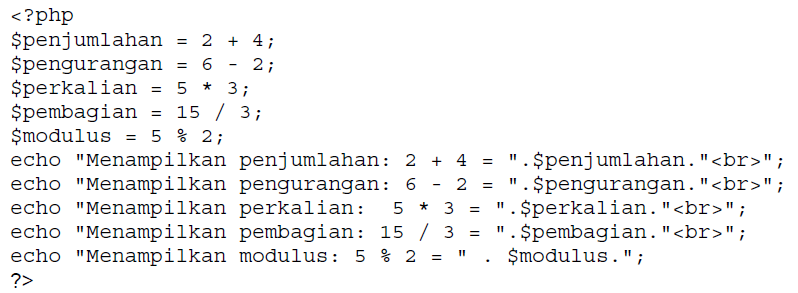 B. OPERATOR PERBANDINGAN
Perbandingan digunakan untuk menguji hubungan antara nilai dan atau variabel. Operator ini digunakan dalam suatu statement bersyarat yang selalu menghasilkan nilai TRUE atau FALSE.
CONTOH PENGGUNAAN OPERATOR PERBANDINGAN
Misalkan:
	$x = 4; $y = 5;
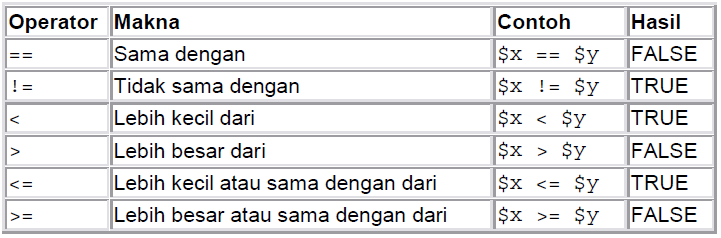 C. GABUNGAN
Dalam pemrograman seringkali dijumpai proses yang melibatkan proses increment. Misalkan kita menginginkan proses increment dengan tingkat kenaikan 1, maka perintah yang dituliskan dapat berupa :
	
	$counter = $counter + 1;
	
	atau bisa ditulis
	
	$counter += 1;
CONTOH OPERATOR GABUNGAN
Berikut ini adalah bentuk-bentuk operator lain jenis ini.
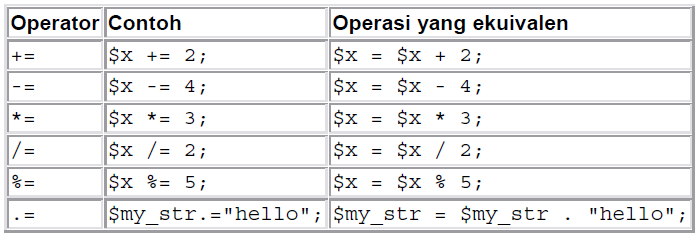 OPERATOR INCREMENT DAN DECREMENT
Operator jenis ini merupakan pengembangan dari operator jenis sebelumnya. Operator ini hanya digunakan pada proses increment maupun decrement dengan tingkat 1
Berikut ini adalah operator yang termasuk jenis ini:
	$x++; ekuivalen dengan $x += 1; atau $x = $x + 1;
	$x--; ekuivalen dengan $x -= 1; atau $x = $x – 1;
CONTOH OPERATOR INCREMENT DAN DECREMENT
<?php
	$x = 4;
	$x++;
	echo "$x;
	$x = 4;
	$x--;
	echo "$x;
?>
LATIHAN
Buat file latihan3.php, simpan di folder anda
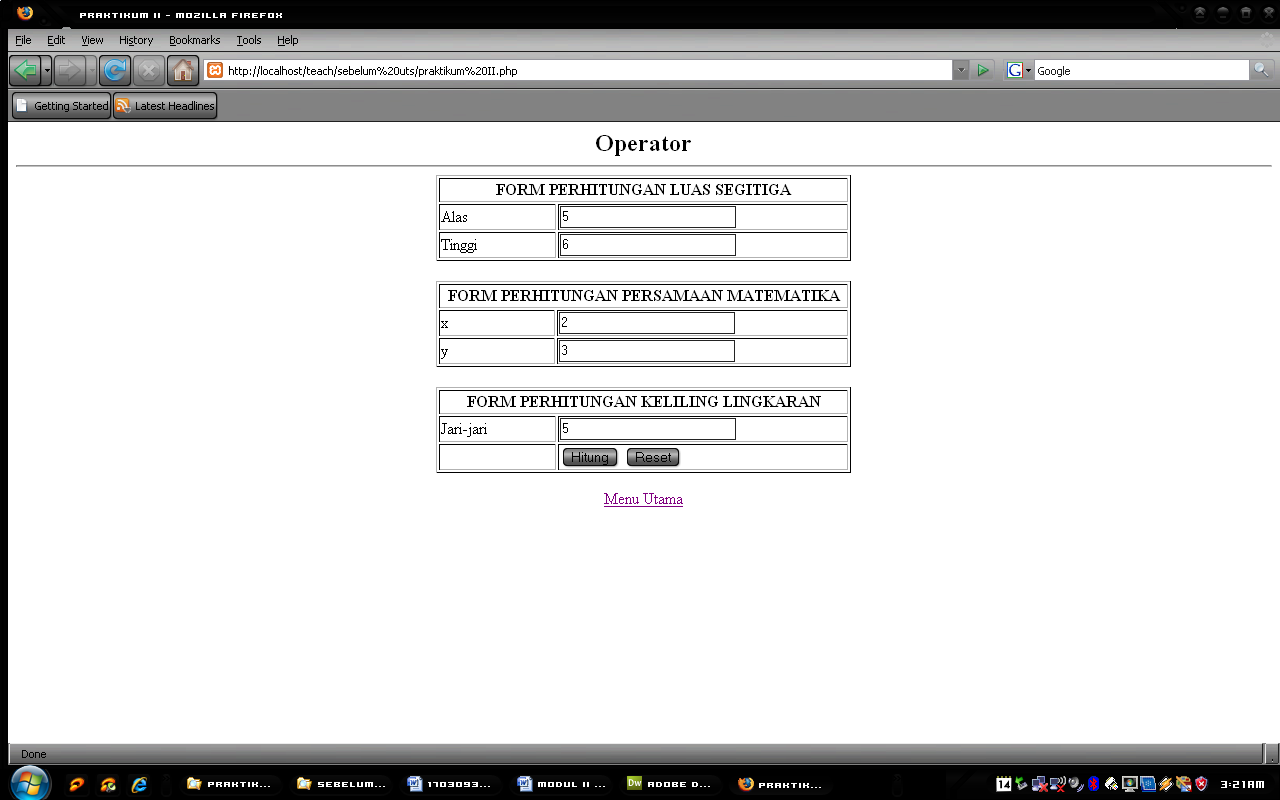 Output dari proseslatihan3.php
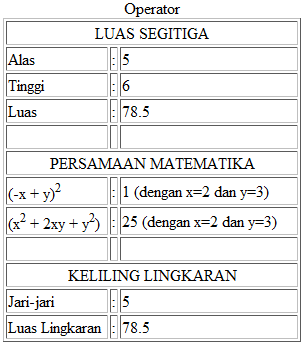 TERIMA KASIH